La fin du Moyen Age
H5
L’autorité royale retrouvée
1
 Mets une croix dans la colonne du roi concerné
Petit à petit les rois retrouvent leur autorité. Ils agrandissent le domaine royal. Trois grands rois vont contribuer à renforcer leur pouvoir :

* Philippe Auguste (roi de 1180-1223) qui choisit Paris comme capitale et construit le Louvre.
 
* Louis IX (roi de 1226 à 1270) que l’on appelle aussi Saint Louis rétablit la paix en interdisant les guerres entre seigneurs. Il créé le parlement de Paris.

* Philippe le Bel (roi de 1285 à 1314), qui supporte mal l’autorité du pape à Rome et fait élire un nouveau pape français Clément V en 1309qui s’installe à Avignon.
La guerre de cent ans
2
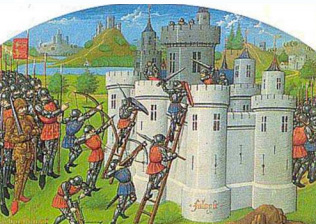 Doc 1
Une bataille contre les anglais
Philippe VI de Valois devient roi de France en 1328. Mais le roi d’Angleterre,  Edouard III, petit-fils de Philippe le Bel se prétend héritier de la couronne de France. Une longue guerre éclate alors entre les français et les Anglais qui durera un peu plus de 100 ans.

Les Français sont vaincus à Crécy. Les Anglais envahissent Calais en 1347. Le roi de France Jean le Bon est fait prisonnier à Poitiers en 1356. Les Anglais envahissent nord et le sud-ouest de la France.

Bertrand Du Guesclin commandant suprême des armées de Charles V (nouveau roi) reprend la plupart des territoires pris par les Anglais. 

Jeanne d’Arc, une jeune fille, prend la tête de l’armée de Charles VII. Elle délivre Orléans en 1429. Faite prisonnière à Compiègne, elle est jugée et brûlée à Rouen par les Anglais en 1431.

Charles VII chasse les Anglais de France. En 1453 les Anglais n’occupent plus que Calais.
 Vrai ou faux ?
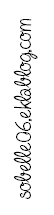 La fin du Moyen Age (2)
H5
Doc 2
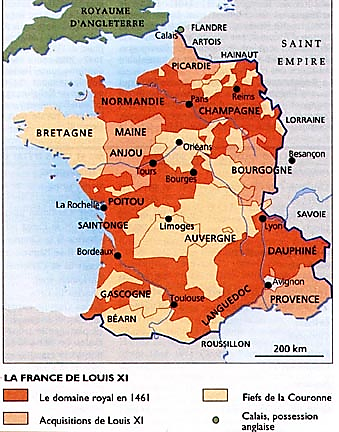 La fin de la féodalité
3
Charles VII (roi de 1422 à 1461)

Après avoir chassé les Anglais, Charles VII relève la France de ses ruines. Il crée une armée royale bien organisée et disciplinée, composée de régiments de cavaliers, l’arbalétriers, d’archers et surtout d’artilleurs.

Jacques Cœur, un riche banquier, s’occupe des finances du royaume. Grâce à lui le commerce recommence à se développer.

Les impôts ne sont plus collectés pour les seigneurs mais pour le roi. : La taille est un impôt sur la terre, les aides portent sur les ventes de marchandises et la gabelle sur le sel.

Le roi fait écrire les lois nécessaires pour rendre la justice.
Réponds aux questions suivantes (tu dois lire tous les textes).
1) Quels impôts sont collectés dans le royaume ? _______________________________________
___________________________________________________________________________________
2) Que fait écrire le Charles VII ? ______________________________________________________
3) Quelles relations Louis XI entretient-il avec les nobles ?  _______________________________
4) Comment s’appelle le principal adversaire de Louis XI ? ________________________________
 Entoure les régions acquises par Louis XI
Louis XI (roi de 1461 à 1483)

Le fils de Charles VII, Louis XI, consolide le pouvoir royal. Dés le début de son règne, il se heurte à l’hostilité de la noblesse qui veut accroître son propre pouvoir. 

Son principal adversaire est Charles le Téméraire, duc de Bourgogne. Celui-ci est battu et tué en 1477 par les Lorrains et les Suisses, alliés du roi de France. 

Louis XI agrandit le royaume : la Bourgogne, la Picardie, la Provence, l’Anjou et le Maine appartiennent désormais à la France.

A sa mort, la France a retrouvé sa prospérité.
Maine, Anjou, Bourgogne, Lorraine, Italie
Bretagne, Espagne, Suisse, Provence, Picardie
 Réponds aux questions
L’entrevue de Péronne (9-14 octobre 1468)
Le roi Louis XI accepte de rencontrer le duc de Bourgogne, Charles le Téméraire. Celui-ci, autoritaire et violent fait prisonnier Louis XI et l’oblige à accepter toutes ses conditions. Le roi de France, rusé, fait semblant de céder. Mais quand il retrouve la liberté, il ne tient pas ses promesses. Il organise dans plusieurs régions des révoltes et des trahisons contre le duc de Bourgogne.
Doc 3
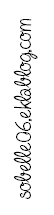 1) Où se déroule cette entrevue ? ________________ 
2) Qui sont les hommes en présence ? ____________
______________________________________________
3) Que fait Louis XI pour se libérer ? ______________
______________________________________________
La fin du Moyen Age
H5
L’autorité royale retrouvée
1
 Mets une croix dans la colonne du roi concerné
Petit à petit les rois retrouvent leur autorité. Ils agrandissent le domaine royal. Trois grands rois vont contribuer à renforcer leur pouvoir :

* Philippe Auguste (roi de 1180-1223) qui choisit Paris comme capitale et construit le Louvre.
 
* Louis IX (roi de 1226 à 1270) que l’on appelle aussi Saint Louis rétablit la paix en interdisant les guerres entre seigneurs. Il créé le parlement de Paris.

* Philippe le Bel (roi de 1285 à 1314), qui supporte mal l’autorité du pape à Rome et fait élire un nouveau pape français Clément V en 1309qui s’installe à Avignon.
La guerre de cent ans
2
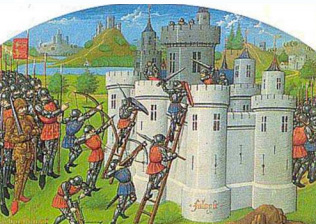 Doc 1
Une bataille contre les anglais
Philippe VI de Valois devient roi de France en 1328. Mais le roi d’Angleterre,  Edouard III, petit-fils de Philippe le Bel se prétend héritier de la couronne de France. Une longue guerre éclate alors entre les français et les Anglais qui durera un peu plus de 100 ans.

Les Français sont vaincus à Crécy. Les Anglais envahissent Calais en 1347. Le roi de France Jean le Bon est fait prisonnier à Poitiers en 1356. Les Anglais envahissent nord et le sud-ouest de la France.

Bertrand Du Guesclin commandant suprême des armées de Charles V (nouveau roi) reprend la plupart des territoires pris par les Anglais. 

Jeanne d’Arc, une jeune fille, prend la tête de l’armée de Charles VII. Elle délivre Orléans en 1429. Faite prisonnière à Compiègne, elle est jugée et brûlée à Rouen par les Anglais en 1431.

Charles VII chasse les Anglais de France. En 1453 les Anglais n’occupent plus que Calais.
 Vrai ou faux ?
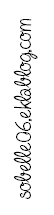 La fin du Moyen Age (2)
H5
Doc 2
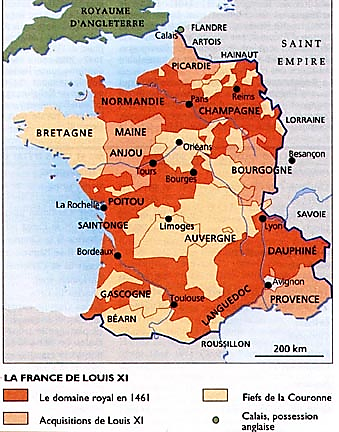 La fin de la féodalité
3
Charles VII (roi de 1422 à 1461)

Après avoir chassé les Anglais, Charles VII relève la France de ses ruines. Il crée une armée royale bien organisée et disciplinée, composée de régiments de cavaliers, l’arbalétriers, d’archers et surtout d’artilleurs.

Jacques Cœur, un riche banquier, s’occupe des finances du royaume. Grâce à lui le commerce recommence à se développer.

Les impôts ne sont plus collectés pour les seigneurs mais pour le roi. : La taille est un impôt sur la terre, les aides portent sur les ventes de marchandises et la gabelle sur le sel.

Le roi fait écrire les lois nécessaires pour rendre la justice.
Réponds aux questions suivantes (tu dois lire tous les textes).
1) Quels impôts sont collectés dans le royaume ? La taille un impôt sur la terre, les aides qui portent sur les ventes de marchandises et la gabelle sur le sel.
2) Que fait écrire le Charles VII ? Il fait écrire les lois nécessaires pour rendre la justice.
3) Quelles relations Louis XI entretient-il avec les nobles ?  Des relations hostiles.
4) Comment s’appelle le principal adversaire de Louis XI ? C’est le duc de Bourgogne, Charles le Téméraire
 Entoure les régions acquises par Louis XI
Louis XI (roi de 1461 à 1483)

Le fils de Charles VII, Louis XI, consolide le pouvoir royal. Dés le début de son règne, il se heurte à l’hostilité de la noblesse qui veut accroître son propre pouvoir. 

Son principal adversaire est Charles le Téméraire, duc de Bourgogne. Celui-ci est battu et tué en 1477 par les Lorrains et les Suisses, alliés du roi de France. 

Louis XI agrandit le royaume : la Bourgogne, la Picardie, la Provence, l’Anjou et le Maine appartiennent désormais à la France.

A sa mort, la France a retrouvé sa prospérité.
Maine, Anjou, Bourgogne, Lorraine, Italie
Bretagne, Espagne, Suisse, Provence, Picardie
 Réponds aux questions
L’entrevue de Péronne (9-14 octobre 1468)
Le roi Louis XI accepte de rencontrer le duc de Bourgogne, Charles le Téméraire. Celui-ci, autoritaire et violent fait prisonnier Louis XI et l’oblige à accepter toutes ses conditions. Le roi de France, rusé, fait semblant de céder. Mais quand il retrouve la liberté, il ne tient pas ses promesses. Il organise dans plusieurs régions des révoltes et des trahisons contre le duc de Bourgogne.
Doc 3
1) Où se déroule cette entrevue ? A Péronne
2) Qui sont les hommes en présence ? Louis XI et Charles le Téméraire, duc de Bourgogne.
3) Que fait Louis XI pour se libérer ? Il fait semblant d’accepter les conditions de Charles le Téméraire.
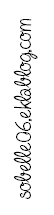 La fin du Moyen Age
H5
Leçon
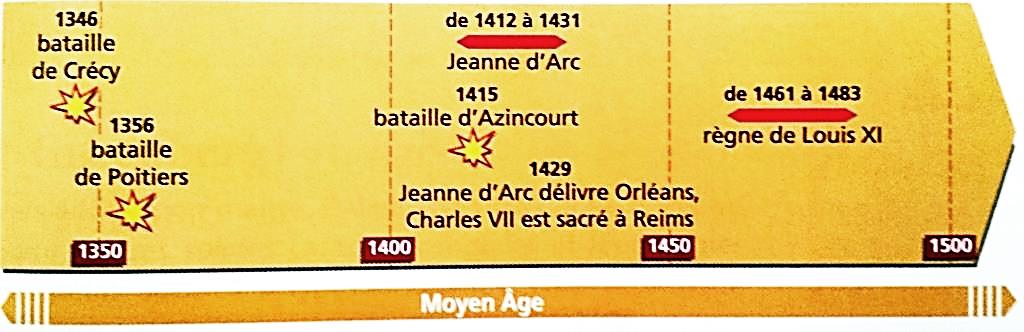 Je retiens
Petit à petit les rois retrouvent leur autorité. Ils agrandissent le 
	   domaine royal. Trois grands rois vont contribuer à renforcer leur pouvoir : ___________________________________________________________________
La guerre de cent ans (1337-1453) a opposé les _________________ et les ________________. Cette guerre a pour origine la conquête du _____________ de France que le roi d’Angleterre se dit l’ _______________. En effet, il est le petit-fils de ________________________________ .

Deux célèbres personnages ont permis à la France de se débarrasser des Anglais : ____________________________________________________ .
Cette dernière était à la tête de ________________ de Charles VII. Mais elle est arrêtée et _______________ à Rouen.  Charles VII et ______________ continuent d’instaurer de nouvelles lois et _____________________ le royaume.  A la mort de Louis XI la France a retrouvé sa prospérité.
Jeanne d’Arc
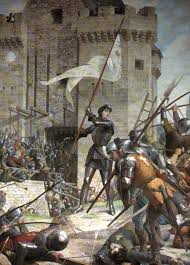 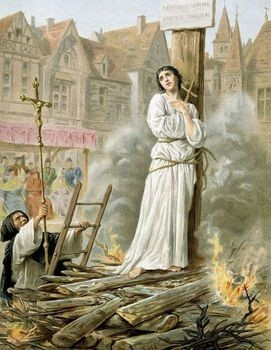 Le sais-tu ?
  
Jeanne d’Arc (1412-1431) était une jeune paysanne de Lorraine, considérée comme une héroïne dès son vivant.

Elle était acclamée partout où elle passait. On joua à Orléans une pièce en son honneur cinq ans après sa mort.
Elle est morte à 19 ans.
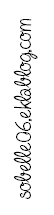 La fin du Moyen Age
H5
Leçon
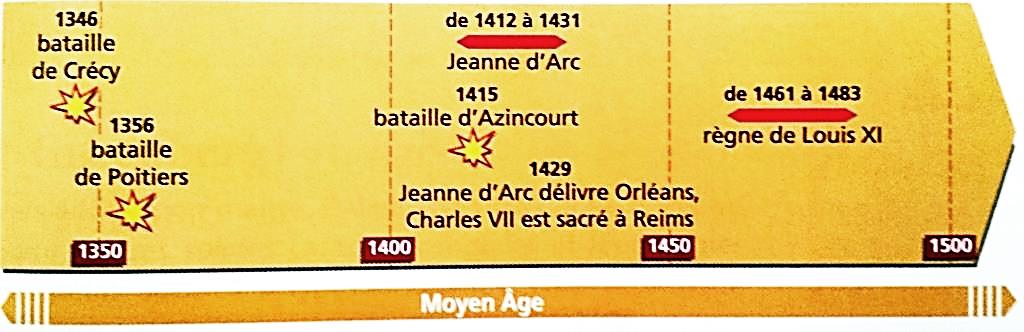 Je retiens
Petit à petit les rois retrouvent leur autorité. Ils agrandissent le 
	domaine royal. Trois grands rois vont contribuer à renforcer leur pouvoir : Philippe Auguste, Louis IX et Philippe le Bel.
La guerre de cent ans (1337-1453) a opposé les Anglais et les français. Cette guerre a pour origine la conquête du trône de France que le roi d’Angleterre se dit l’héritier. En effet, il est le petit-fils de Philippe le Bel.
Deux célèbres personnages ont permis à la France de se débarrasser des Anglais : Bertrand Du Guesclin et Jeanne d’Arc.
Cette dernière était à la tête de l’armée de Charles VII. Mais elle est arrêtée et brûlée à Rouen.
Charles VII et Louis XI continuent d’instaurer de nouvelles lois et d’agrandir le royaume.  A la mort de Louis XI la France a retrouvé sa prospérité.
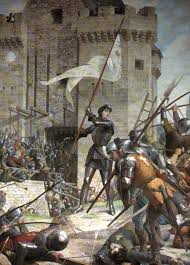 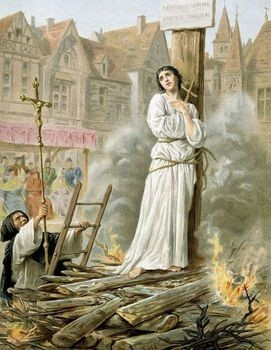 Le sais-tu ?
  
Jeanne d’Arc (1412-1431) était une jeune paysanne de Lorraine, considérée comme une héroïne dès son vivant.

Elle était acclamée partout où elle passait. On joua à Orléans une pièce en son honneur cinq ans après sa mort.
Elle est morte à 19 ans.
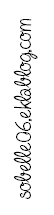